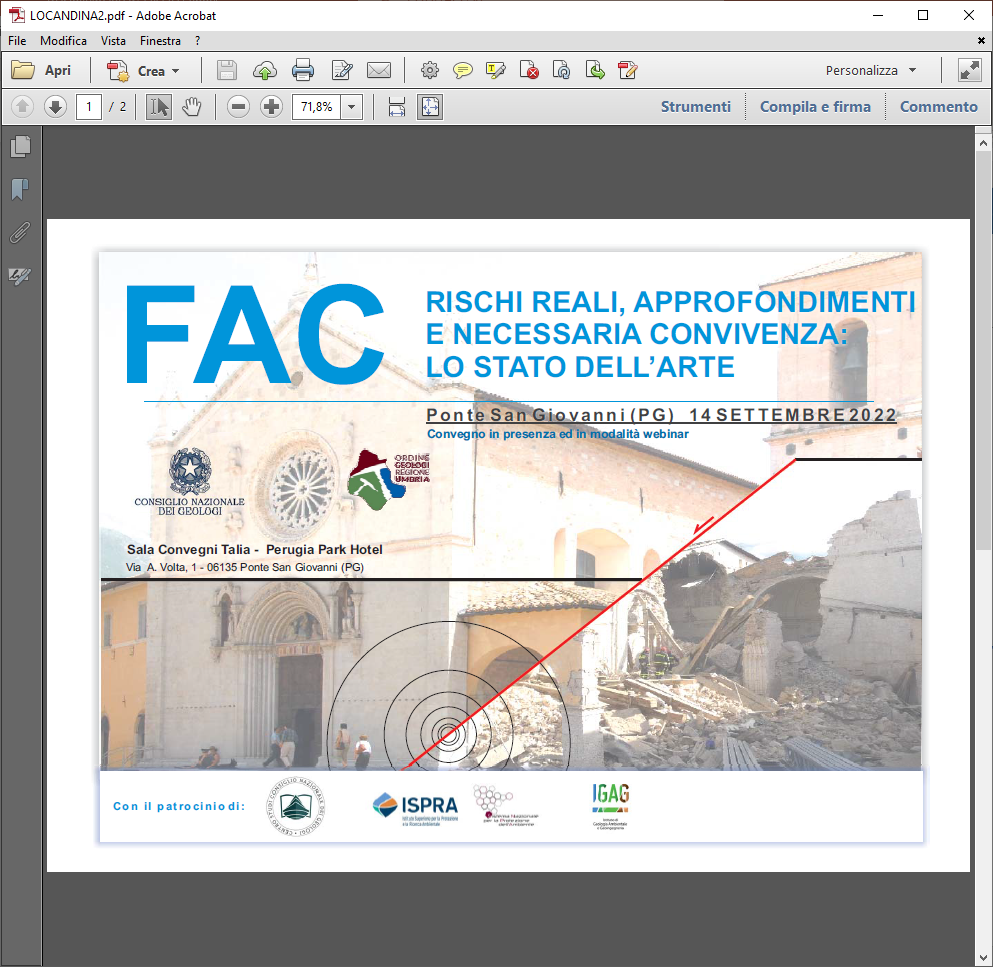 Dalla disciplina d’uso del territorio nelle zone FAC
alla disciplina d’uso del territorio per la microzonazione sismica
Fabrizio Bramerini

Ponte San Giovanni (PG), 14 settembre 2022
[Speaker Notes: Questa presentazione affronta il tema delle ricadute urbanistiche della Microzonazione Sismica.
Com’è noto la MS è diventata un livello conoscitivo obbligatorio all’interno degli strumenti urbanistici ma ci sono alcuni temi particolarmente critici, come le zone instabili, in cui è stato necessario redigere linee guida e regole per chiarire dal punto di vista geologico gli aspetti che abbiamo visto, e dal punto di vista urbanistico capire come a pianificazione territoriale e urbanistca debba recepire questo tipo di informazioni. 

Il terremoto abruzzese e quello emiliano (in cui si sono verificati fenomeni di fagliazione superficiale e liquefazione), hanno mostrato in modo evidente le ricadute dei fenomeni di instabilità  sul territorio urbanizzato, soprattutto quando è occupato da manufatti, infrastrutture viarie e reti. 
Riguardo a questi fenomeni sono state predisposte delle Linee guida in cui si è affrontato nello specifico il modo di intervenire in questi casi.

Già in Indirizzi e Criteri per la Microzonazione Sismica 2008 la pericolosità da fagliazione di superficie e la suscettibilità alla liquefazione erano state trattate  da un punto di vista geologico, ma per nessuna delle due erano state date indicazioni per la disciplina d’uso del suolo nelle zone investite da tali fenomeni.

Da un punto di vista di come poter intervenire sulle aree edificate, mentre per la liquefazione è possibile mettere in atto interventi puntuali di riduzione della pericolosità, attraverso interventi diretti sul suolo, e di vulnerabilità, attraverso interventi sull’edificio – per le faglie attive e capaci non sono previsti interventi di mitigazione degli effetti del fenomeno sugli edifici. Questa impossibilità ad intervenire direttamente sui manufatti/infrastrutture e reti, o sui suoli, ha orientato la ricerca verso scelte di tipo urbanistico.]
Le tipologie di Zone per le Instabilità
Dati pregressi
Elementi informativi minimi
Potenzialmente suscettibili di instabilità
Individuate nel livello MS1
Dati di nuova acquisizione
Elementi informativi specifici
Valutazioni semplificate della pericolosità
Individuate nel livello MS3
Dati di nuova acquisizione
Elementi informativi specifici
Valutazioni avanzate della pericolosità
Individuate nel livello MS3
Categorie urbanistiche
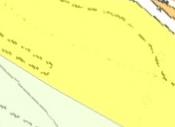 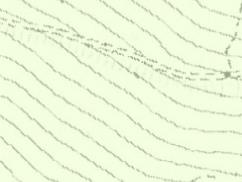 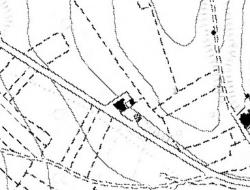 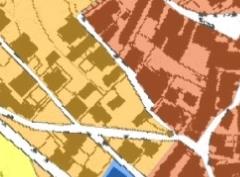 Strade e lifelines
Aree non edificabili o con limitate previsioni di edificabilità, sia per destinazione d’uso (aree agricole), che per la presenza di vincoli e forme di tutela
Aree non edificate, parzialmente edificate o con previsione di nuovi insediamenti - residenziali, produttivi, a servizio o misti
Aree urbanizzate ed edificate di diverso livello di completamento. 
Centri storici, tessuti consolidati, aree in completamento con usi residenziali, produttivi, a servizio o misti.
Indicazioni urbanistiche
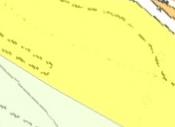 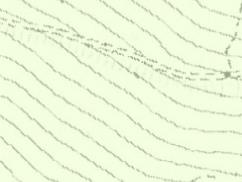 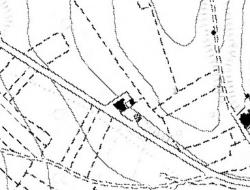 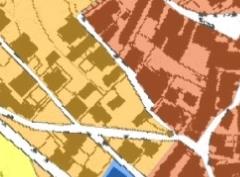 Disciplina d’uso (FAC)
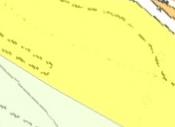 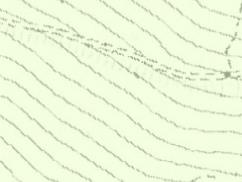 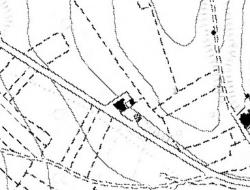 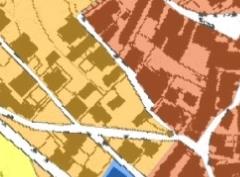 Disciplina d’uso (Frane)
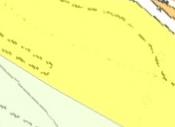 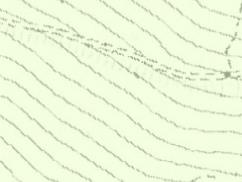 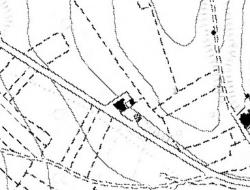 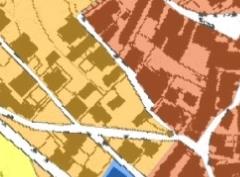 Disciplina d’uso (Liquefazioni)
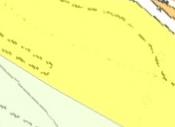 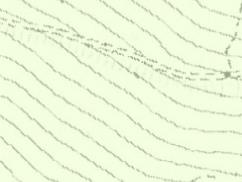 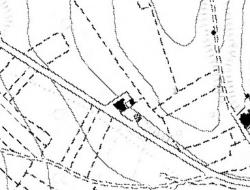 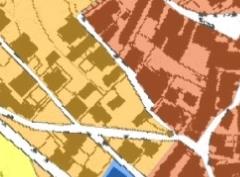 Densificazione indotta dall’azione sismica (DAS)
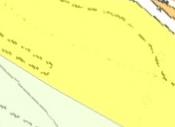 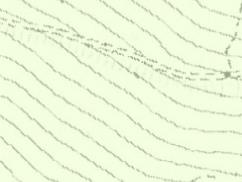 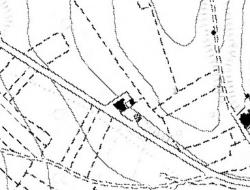 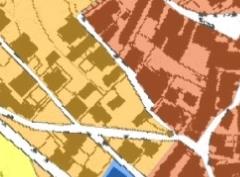 Cavità Sotterranee (CS)
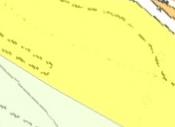 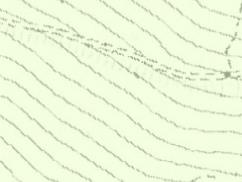 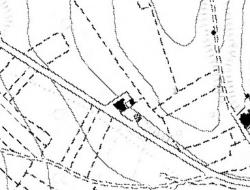 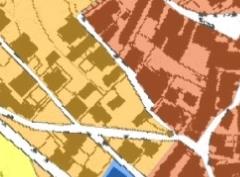 Disciplina d’uso (FAC)
INTERVENTO
LIMITATO
DELOCALIZZAZIONE
!
INTERVENTO
OBBLIGATORIO
EDILIZIA ESISTENTE
Disciplina d’uso (Liquefazioni)
Densificazione indotta dall’azione sismica (DAS)
INTERVENTO
LIMITATO
DELOCALIZZAZIONE
!
INTERVENTO
OBBLIGATORIO
EDILIZIA ESISTENTE
Disciplina d’uso (Frane)
Cavità Sotterranee (CS)
INTERVENTO
LIMITATO
DELOCALIZZAZIONE
!
INTERVENTO
OBBLIGATORIO
EDILIZIA ESISTENTE
Disciplina d’uso (FAC)
INTERVENTO
LIMITATO
NUOVA
COSTRUZIONE
INTERVENTO
INIBITO
Disciplina d’uso (Liquefazioni)
Densificazione indotta dall’azione sismica (DAS)
INTERVENTO
LIMITATO
NUOVA
COSTRUZIONE
INTERVENTO
INIBITO
Disciplina d’uso (Frane)
Cavità Sotterranee (CS)
INTERVENTO
LIMITATO
NUOVA
COSTRUZIONE
INTERVENTO
INIBITO
Disciplina d’uso (FAC)
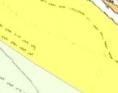 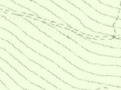 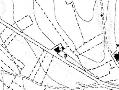 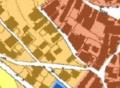 INTERVENTO
LIMITATO
EDILIZIA ESISTENTE
NUOVA
COSTRUZIONE
INTERVENTO
INIBITO
Disciplina d’uso (FAC)
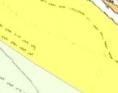 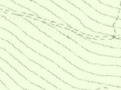 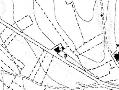 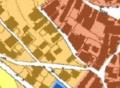 Disciplina d’uso (FAC)
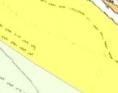 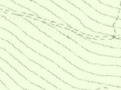 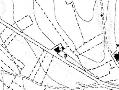 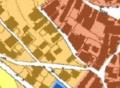 Disciplina d’uso (FAC)
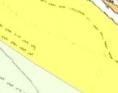 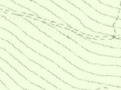 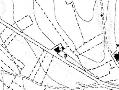 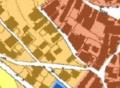 INTERVENTO
LIMITATO
INTERVENTO
LIMITATO
INTERVENTO
LIMITATO
DELOCALIZZAZIONE
!
!
INTERVENTO
OBBLIGATORIO
INTERVENTO
OBBLIGATORIO
EDILIZIA ESISTENTE
NUOVA
COSTRUZIONE
INTERVENTO
INIBITO
INTERVENTO
INIBITO
Disciplina d’uso (FAC)
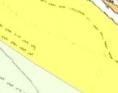 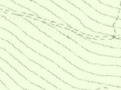 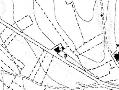 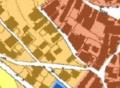 INTERVENTO
LIMITATO
!
INTERVENTO
OBBLIGATORIO
EDILIZIA ESISTENTE
NUOVA
COSTRUZIONE
Disciplina d’uso (FAC)
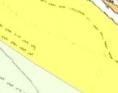 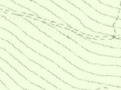 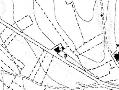 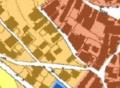 !
INTERVENTO
OBBLIGATORIO
EDILIZIA ESISTENTE
NUOVA
COSTRUZIONE
INTERVENTO
INIBITO
Disciplina d’uso zone di ricostruzione (FAC)
EDILIZIA Danneggiata
EDILIZIA Danneggiata
EDILIZIA Danneggiata
INTERVENTO
LIMITATO
DELOCALIZZAZIONE
!
INTERVENTO
OBBLIGATORIO
Disciplina d’uso zone di ricostruzione (FAC)
EDILIZIA Danneggiata
DELOCALIZZAZIONE
DELOCALIZZAZIONE
DELOCALIZZAZIONE
Danno 
leggero
!
!
!
Danno 
medio-grave
!
!
Danno gravissimo
!
Disciplina d’uso (FAC)
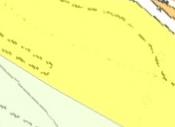 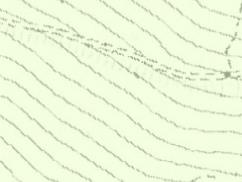 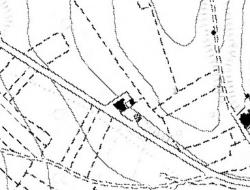 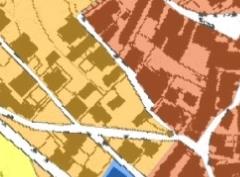 INTERVENTO
LIMITATO
INTERVENTO
LIMITATO
DELOCALIZZAZIONE
!
!
!
INTERVENTO
OBBLIGATORIO
INTERVENTO
OBBLIGATORIO
INTERVENTO
OBBLIGATORIO
EDILIZIA ESISTENTE
Disciplina d’uso (FAC)
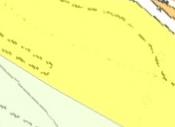 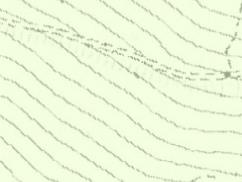 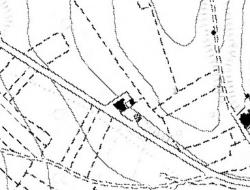 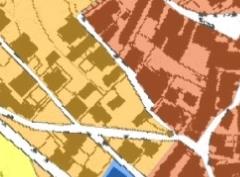 INTERVENTO
LIMITATO
INTERVENTO
LIMITATO
NUOVA
COSTRUZIONE
INTERVENTO
INIBITO
INTERVENTO
INIBITO
INTERVENTO
INIBITO
Disciplina d’uso (Zone stabili)
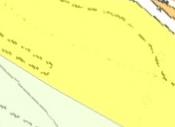 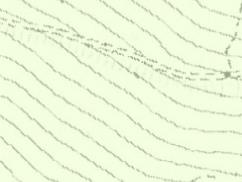 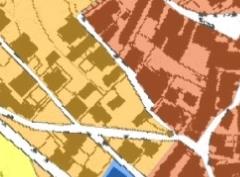 Disciplina d’uso (Zone stabili)
OBIETTIVO
MITIGAZIONE RISCHIO
OPERATIVITA’
VALUTAZIONE OPERATIVITA’ SGE
ANALISI SISTEMA
IDENTIFICAZIONE E ANALISI SISTEMA
Disciplina d’uso (Zone stabili)
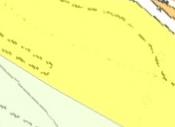 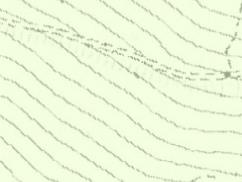 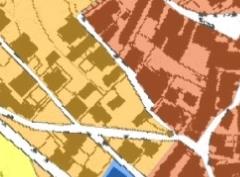 OBIETTIVO
OPERATIVITA’
VALUTAZIONE OPERATIVITA’ SGE
MITIGAZIONE RISCHIO
ANALISI SISTEMA
IDENTIFICAZIONE E ANALISI SISTEMA
PROSPETTIVE
Alcune considerazioni 
per la definizione di una strategia
PROGRAMMAZIONE STUDI MS DAL 2010 AD OGGI
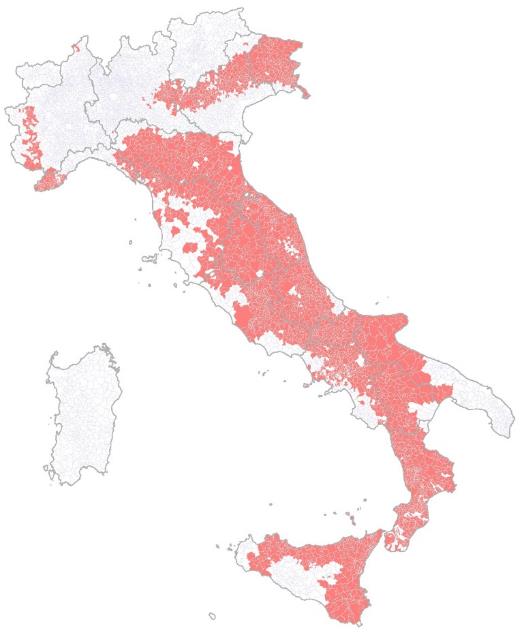 MS
Totale Comuni 4201
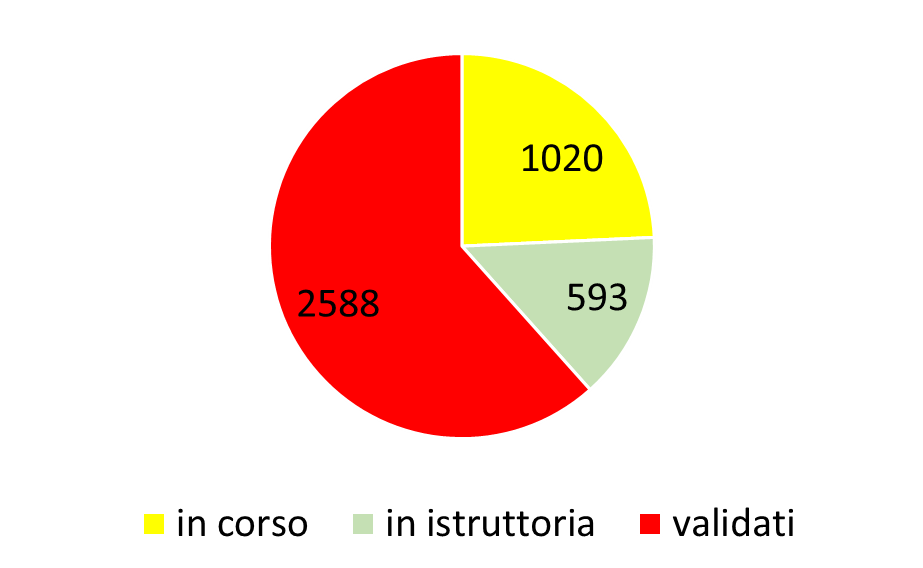 PROGRAMMAZIONE ANALISI CLEDAL 2011 AD OGGI
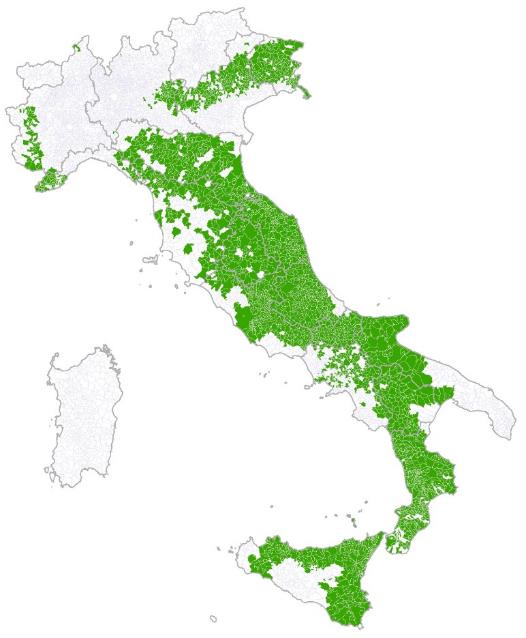 CLE
Totale Comuni 3446
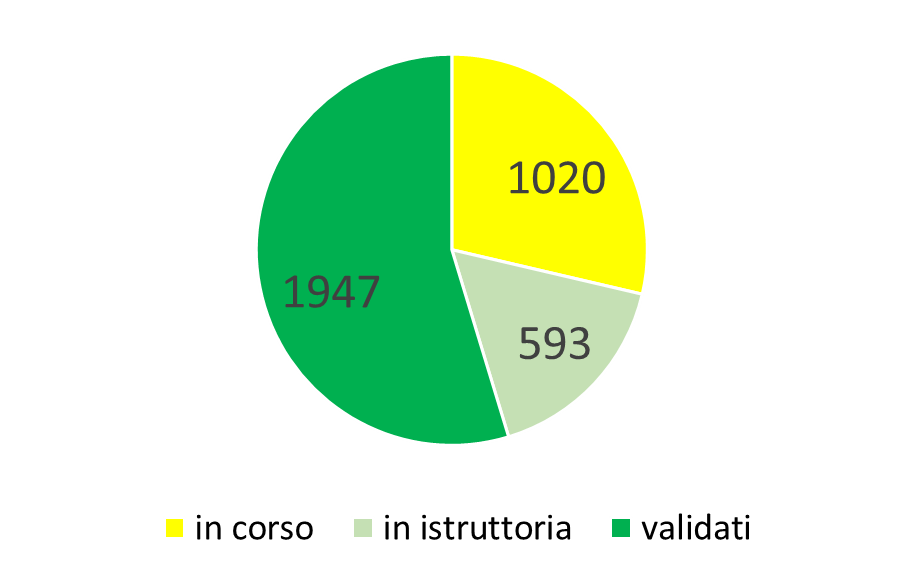 http://www.webms.it
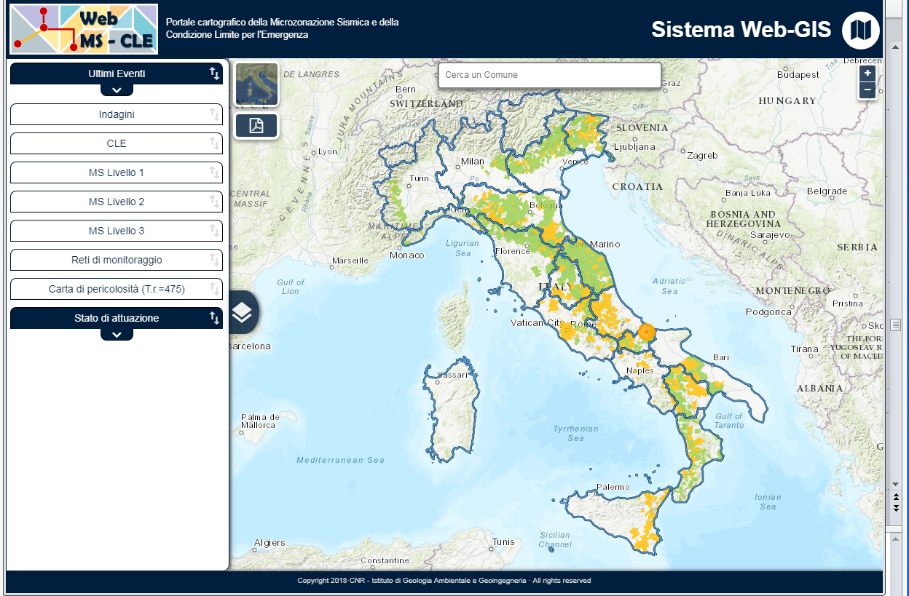 OBIETTIVI
Raggiungimento di livelli essenziali di sicurezza di protezione civile in tutto il territorio nazionale.
Livelli
 Essenziali di Sicurezza
Resilienza alle catastrofi
[Speaker Notes: Sulla base di questi principi, alti e generali, e di quanto abbiamo appreso lavorando con le Regioni sul territorio in questi quasi 5 anni, stiamo lavorando a due proposte integrate per attività future.
La prima è mirata al raggiungimento dei livelli essenziali di sicurezza di protezione civile in tutto il territorio nazionale. 
Si tratta di estendere a tutti i territori di tutte le Regioni, sulla base di loro specifici interessi e necessità, quanto fatto in alcuni contesti territoriali nelle aree oggetto del PON Governance 2014-2020.]
OBIETTIVI
Raggiungimento di livelli essenziali di sicurezza di protezione civile in tutto il territorio nazionale.
Aumento della resilienza alle catastrofi naturali in tutto il territorio nazionale.
Livelli
 Essenziali di Sicurezza
Resilienza alle catastrofi
[Speaker Notes: La seconda proposta estende la prima, e mira a raggiungere un livello essenziale di resilienza alle catastrofi naturali in tutto il territorio nazionale, promuovendo la previsione e la prevenzione dei rischi e la capacità di rispondere efficacemente e tempestivamente a un evento naturale potenzialmente catastrofico.]
PON governance
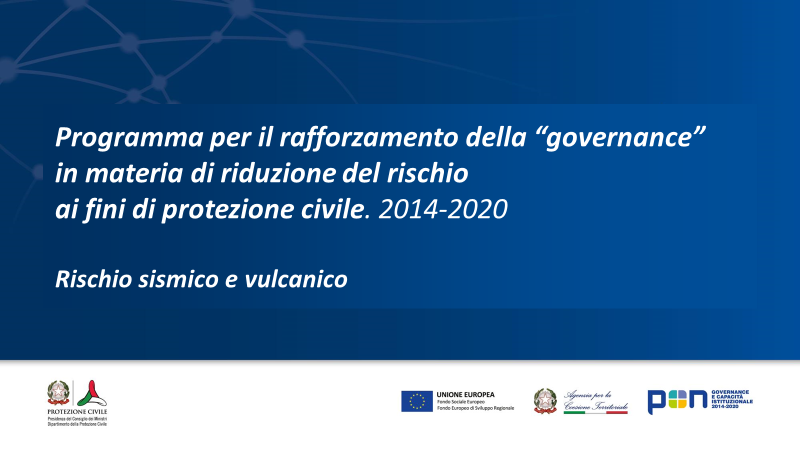 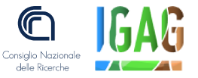 RISULTATI modulo sismico e vulcanico
Contesti Territoriali
Livelli Essenziali di Sicurezza
RISULTATI modulo sismico e vulcanico
Contesti Territoriali
Esposizione (Sistema di gestione dell’emergenza)
Valutazione dell’operatività
Livelli Essenziali di Sicurezza
Pericolosità sismica e vulcanica
Vulnerabilità
RISULTATI modulo sismico e vulcanico
CLE
Contesti Territoriali
Esposizione (Sistema di gestione dell’emergenza)
Valutazione dell’operatività
Livelli Essenziali di Sicurezza
MS
Pericolosità sismica e vulcanica
Vulnerabilità
CONTESTI TERRITORIALI
Cosa sono
Il dlgs 1/2018 introduce gli Ambiti Territoriali Ottimali
Territori composti da uno o più Comuni
Una nuova geografia di riferimento per la pianificazione e la gestione dell’emergenza
I cosiddetti “Contesti Territoriali” (CT) rappresentano il primo e decisivo passo per l’individuazione di tale nuova geografia
CONTESTI TERRITORIALI
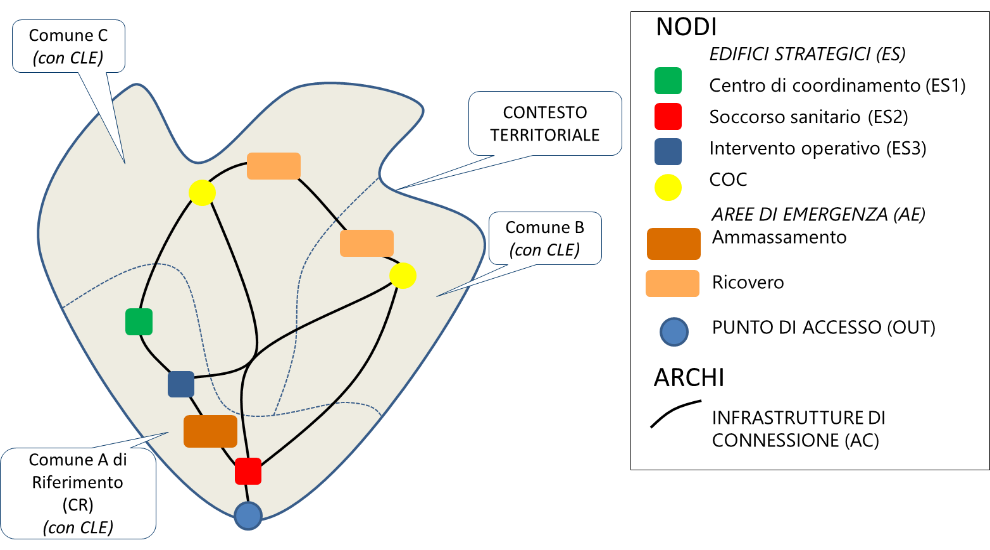 CONTESTI TERRITORIALI
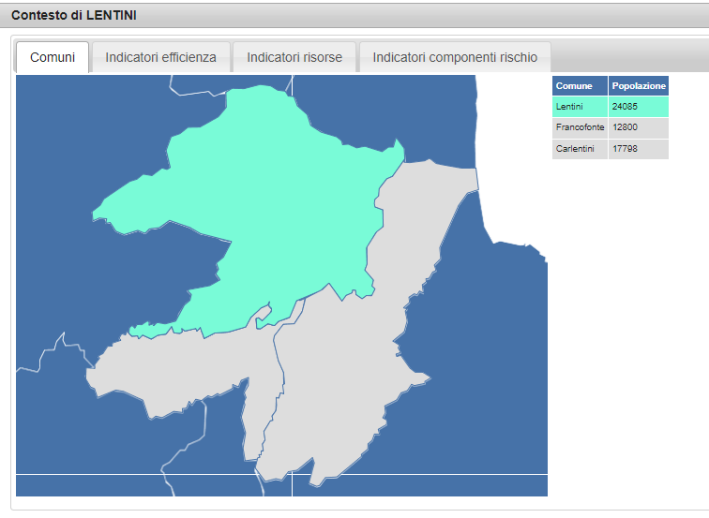 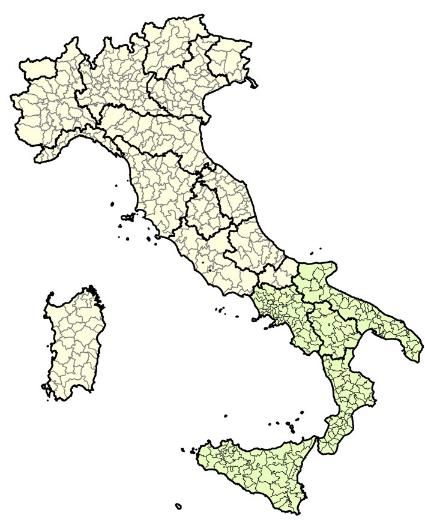 LIVELLI ESSENZIALI DI SICUREZZA
Misurare le performance
Operatività del Contesto Territoriale (IOCT)
	

Operatività del Piano di Protezione Civile (IOPPC)
LG
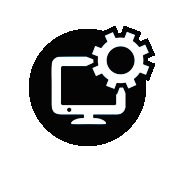 SW
LIVELLI ESSENZIALI DI SICUREZZA
Misurare le performance
Operatività del Contesto Territoriale (IOCT)
Valutare la capacità operativa del sistema di gestione dell’emergenza

Operatività del Piano di Protezione Civile (IOPPC)
Valutare il sistema di prevenzione, di organizzazione e delle procedure (come riportati nel Piano di Protezione Civile)
LG
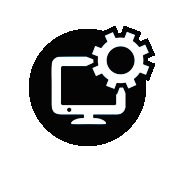 SW
OPERATIVITA’ DEL CT
Indice di Operatività strutturale del Contesto Territoriale (IOCT)
Individuazione del Sistema di Gestione dell’Emergenza
Analisi di pericolosità sismica
Analisi di pericolosità vulcanica
Valutazione del danno per gli edifici strategici fondamentali
Valutazione del sistema delle connessioni (strade)
Calcolo Indice di operatività strutturale e Classe di operatività
LG
LG
LG
LG
LG
SW
LG
SW
OPERATIVITA’ DEL CT
Indice di Operatività strutturale del Contesto Territoriale (IOCT)
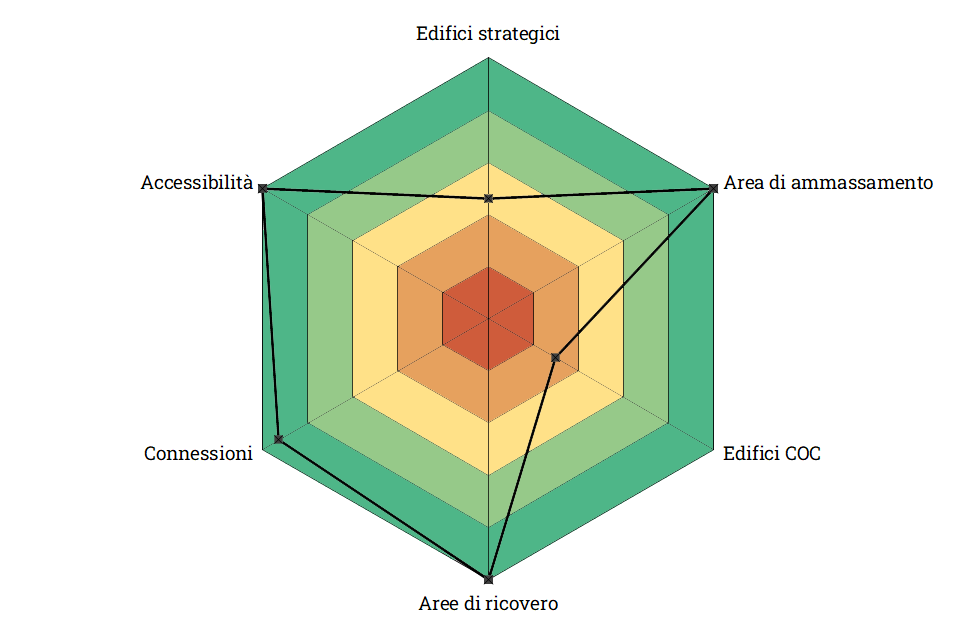 COSTO PER MASSIMA OPERATIVITA’
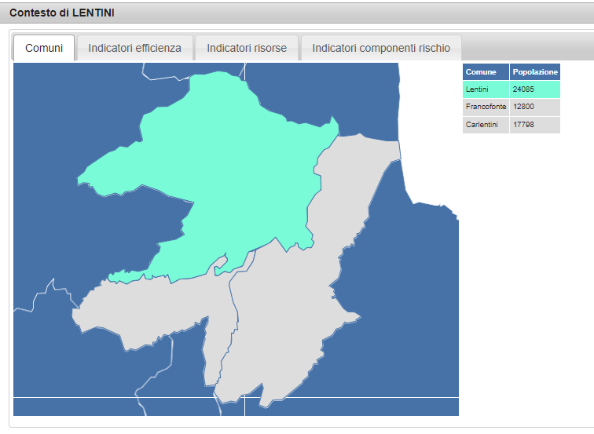 IOCT
classe A
OPERATIVITA’ DEL PPC
Indice di Operatività non strutturale del Piano di Protezione Civile (IOPPC)
Analisi del Piano di protezione civile
Valutazione operatività non strutturale
LG
LG
SW
OPERATIVITA’ DEL PPC
Indice di Operatività non strutturale del Piano di Protezione Civile (IOPPC)
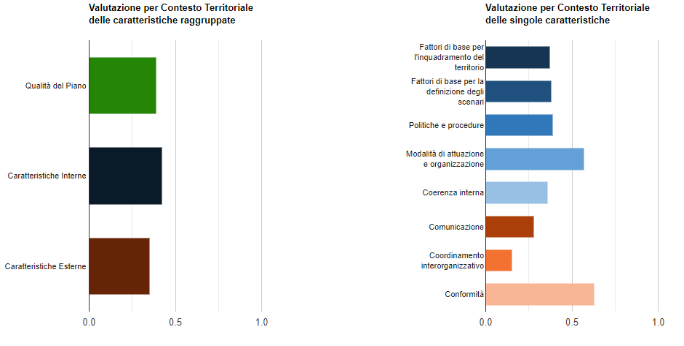 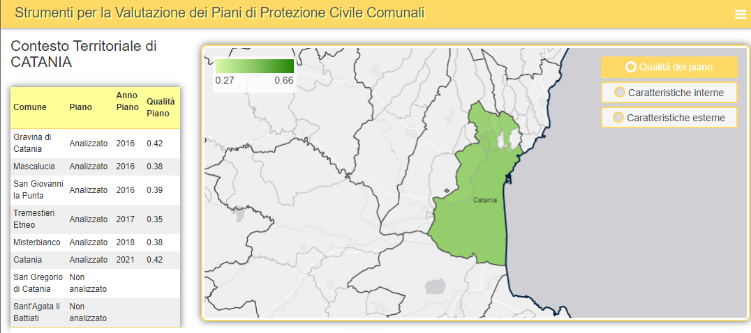 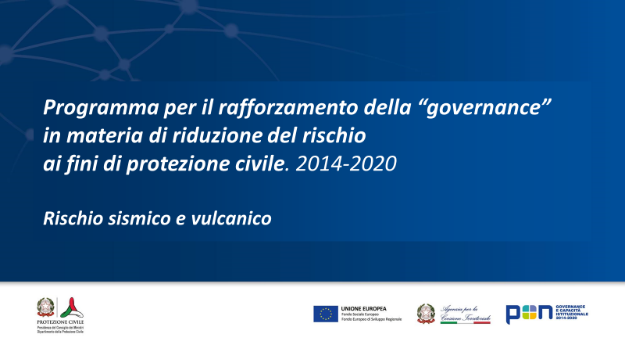 http://governancerischio.protezionecivile.gov.it/web/guest/rischio-sismico
https://govrisv.cnr.it/
http://piani.govrisv.cnr.it/valutazione_cruscotto.php
http://indicatori.govrisv.cnr.it/index.php